Matemática Discreta
Computação
Qual a importância de se estudar uma disciplina teórica?
Ela provê ferramentas conceituais que os praticantes usam nos projetos.

Por exemplo: o projeto de uma nova linguagem de programação para uma aplicacão especializada.
Teoria é importante para a prática
Confrontado com um problema que parece requerer mais tempo de computador do que você pode suportar?
Teoria é importante para a prática
Os melhores projetos e aplicações de computadores são concebidos com elegância em mente.

 Um curso teórico pode elevar seu sentido estético e ajudá-lo a construir sistemas mais bonitos.
Teoria é importante para a prática
Finalmente, teoria é bom para você porque estudá-la expande sua mente.
Conhecimento técnico específico, embora útil hoje, fica desatualizado em apenas uns poucos anos. 
Por outro lado as habilidades de pensar, exprimir-se claramente e precisamente, para resolver problemas, e saber quando você não resolveu um problema. 
Essas habilidades têm valor duradouro. Estudar teoria treina você nessas áreas.
Já dizia o poeta
“Valeu a pena? Tudo vale a pena  
    Se a alma não é pequena”

Fernando Pessoa
Ó mar salgado, quanto do teu salSão lágrimas de Portugal!Por te cruzarmos, quantas mães choraram,Quantos filhos em vão rezaram!Quantas noivas ficaram por casarPara que fosses nosso, ó mar! Valeu a pena? Tudo vale a penaSe a alma não é pequena.Quem quer passar além do BojadorTem que passar além da dor.Deus ao mar o perigo e o abismo deu,Mas nele é que espelhou o céu.
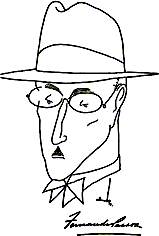